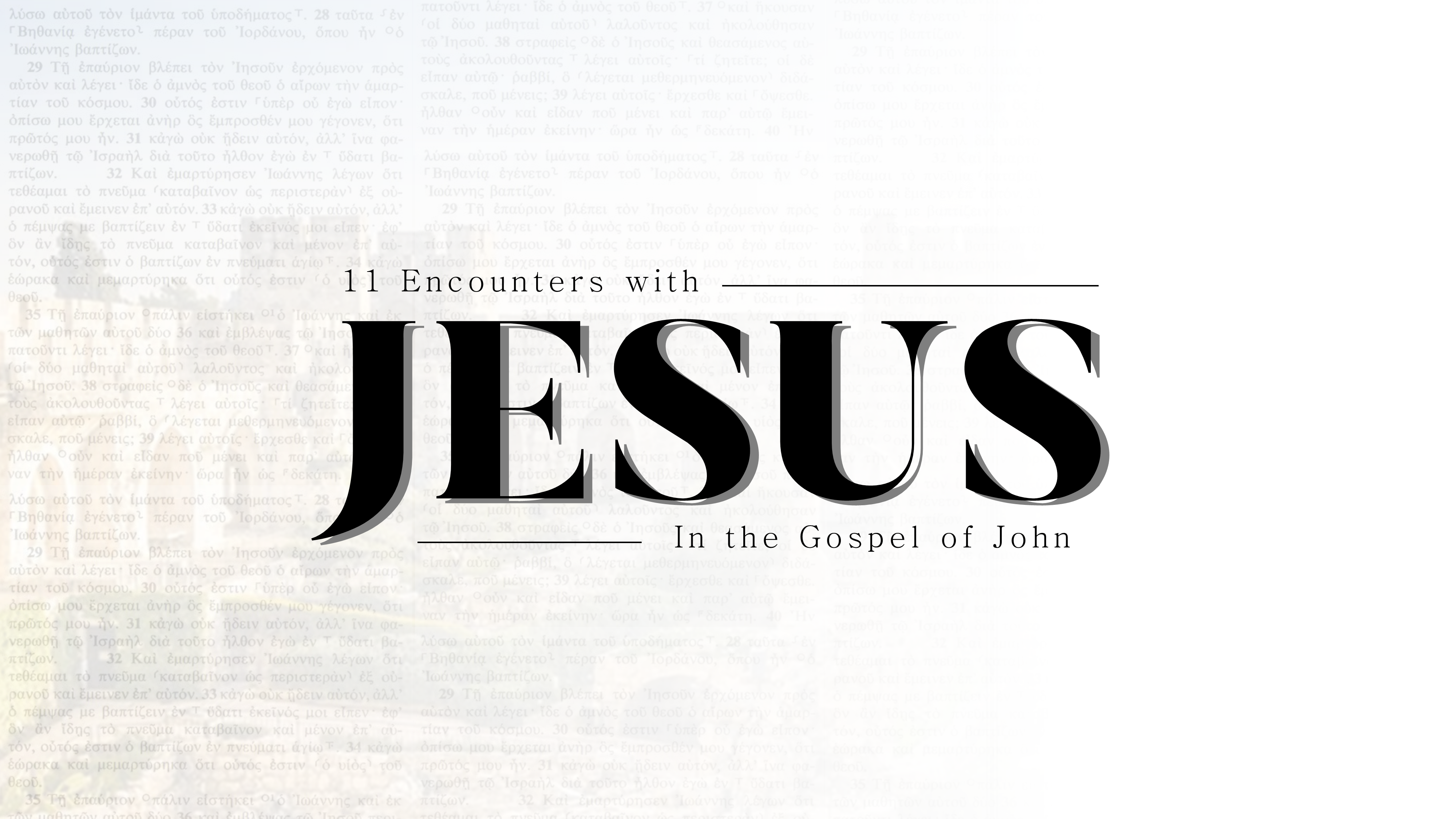 A Portrait of Pontius Pilate
Pilate: The Unsuccessful Encounter
The Problems faced by Pilate
	- Power
	- Truth
	- Fear
Pilate: The Unsuccessful Encounter
The Questions posed of Jesus
	- Power
	- Truth
	- Fear
Pilate: The Unsuccessful Encounter
A Question for Us 	
- Who do you see?
Pilate: The Unsuccessful Encounter
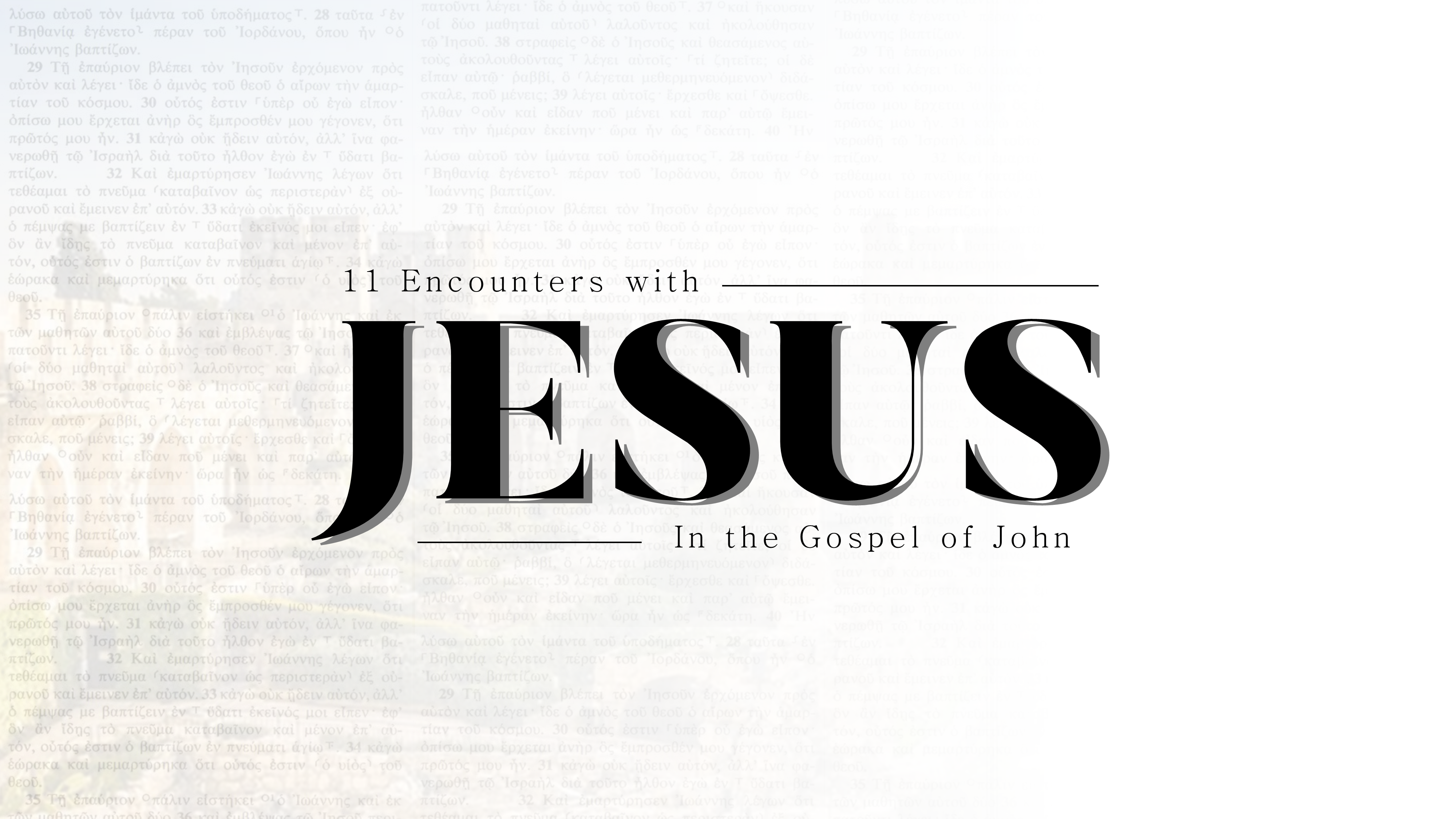